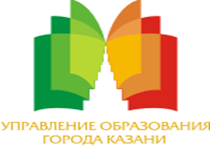 Анализ результатов ГИА-2019 по физике выпускников общеобразовательных учреждений  г.Казани
Садыкова З.Ф., 
методист ИМО УО г.Казани
Результаты ЕГЭ-2019
2
Динамика изменения доли участников ЕГЭ, не преодолевших min порог
3
Количество выпускников, не преодолевших минимальный порог по физике
4
Образовательные учреждения, подготовившие 100-балльников в 2019 году
5
ЕГЭ-2019 по физике  в разрезе районов
6
Физика - 2019
Школы с высокими результатами
Школы с низкими результатами
7
Средний балл ЕГЭ по физике в сравнении между образовательными организациями разных видов
8
Профили, реализуемые в общеобразовательных организациях
Профиль
Кол-во ОО
Образовательная организация
Информационно-технологический
9
Результаты ЕГЭ по профильным предметам
10
Охват предпрофильной подготовкой и профильным обучением
11
ОГЭ-2019, физика
Спасибо за внимание
13